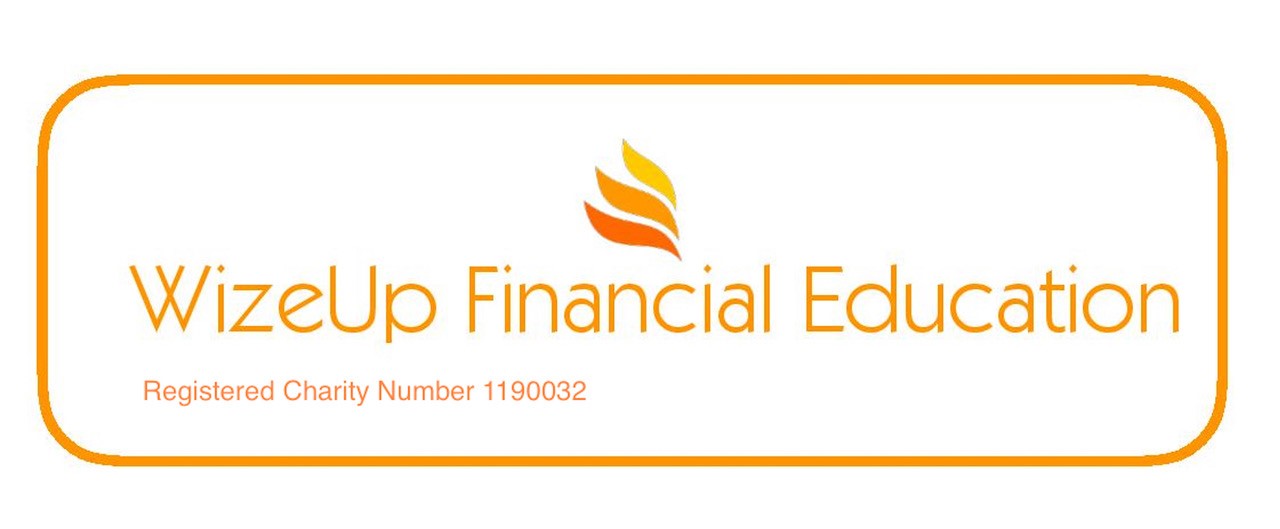 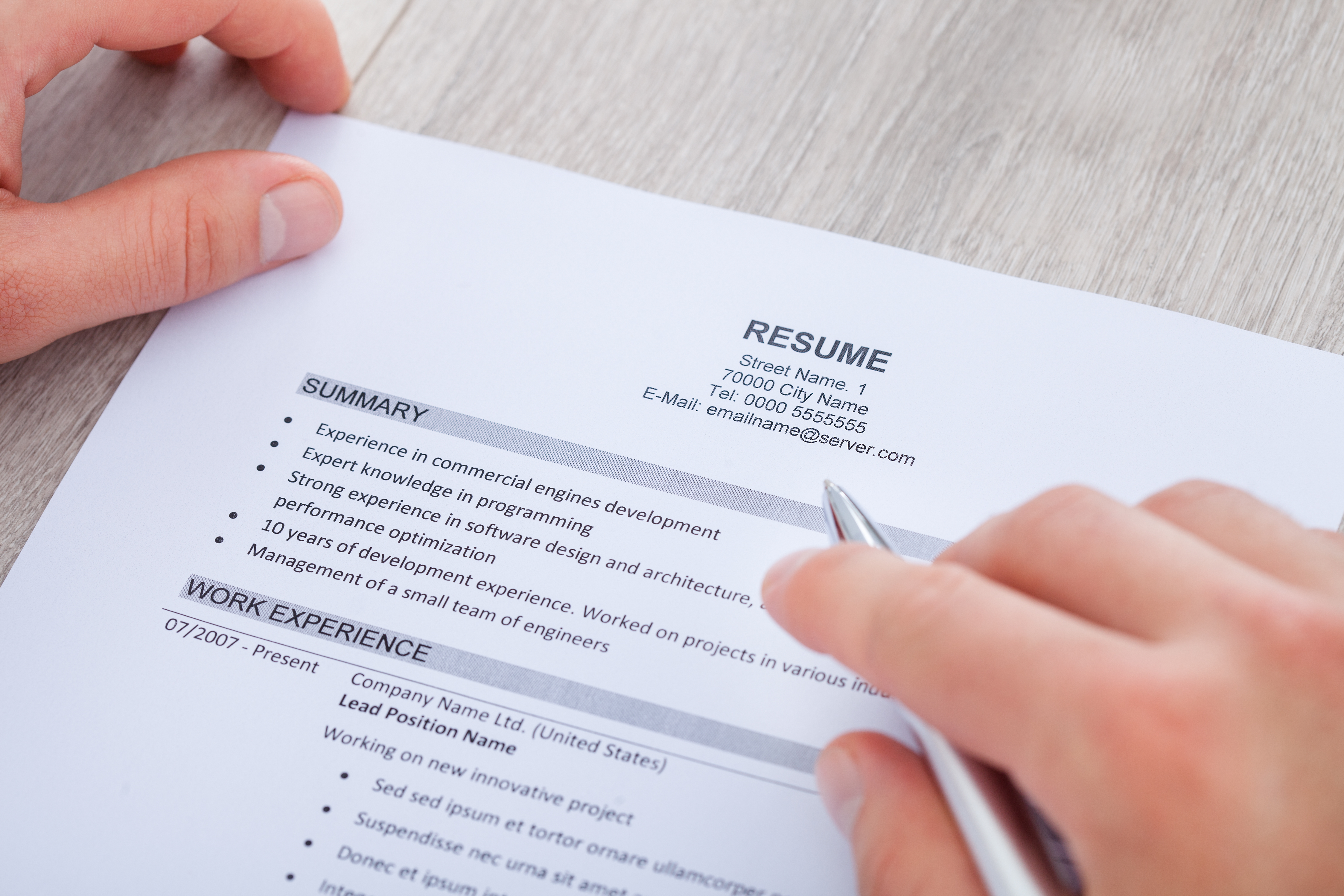 CV WRITING
A key to unlock a career door
WizeUp Financial Education
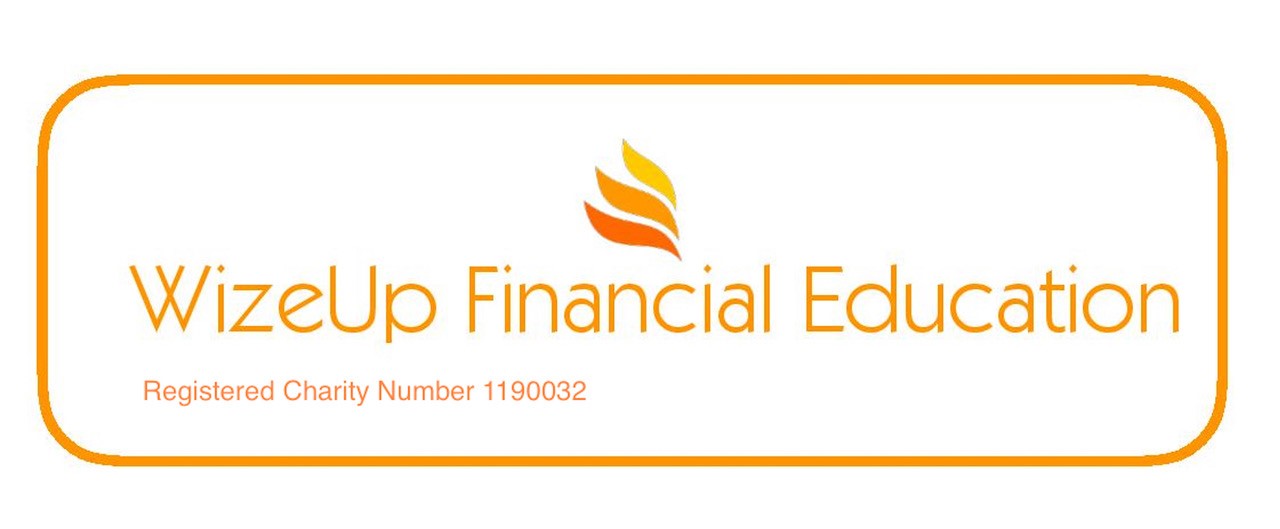 What Is A CV?
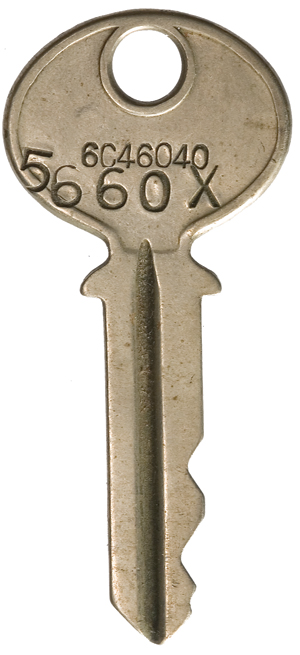 WizeUp Financial Education
WizeUp with Jack Petchey
[Speaker Notes: Two ways to get support
Loans - repayable from student loan company (government agency)
Bursaries and scholarships - non repayable from companies, universities]
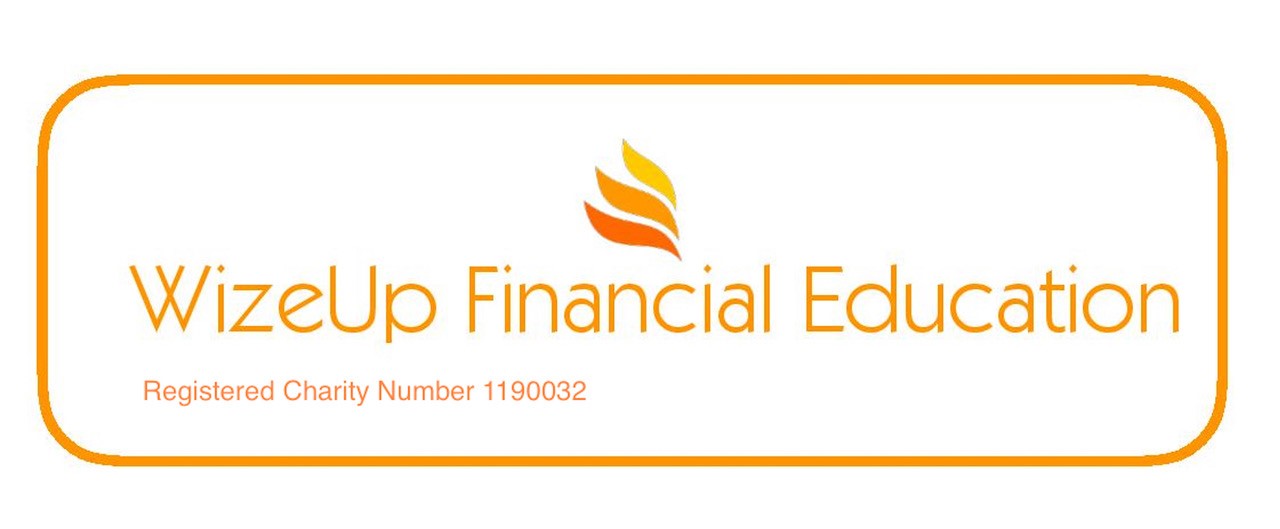 Make Sure You….
Include clear, up to date contact details
Make sure phone number has a voice-mail attached to it
Use a professional sounding email address - not goofykid@mymail.com
No need to include home address
WizeUp Financial Education
WizeUp with Jack Petchey
[Speaker Notes: Two ways to get support
Loans - repayable from student loan company (government agency)
Bursaries and scholarships - non repayable from companies, universities]
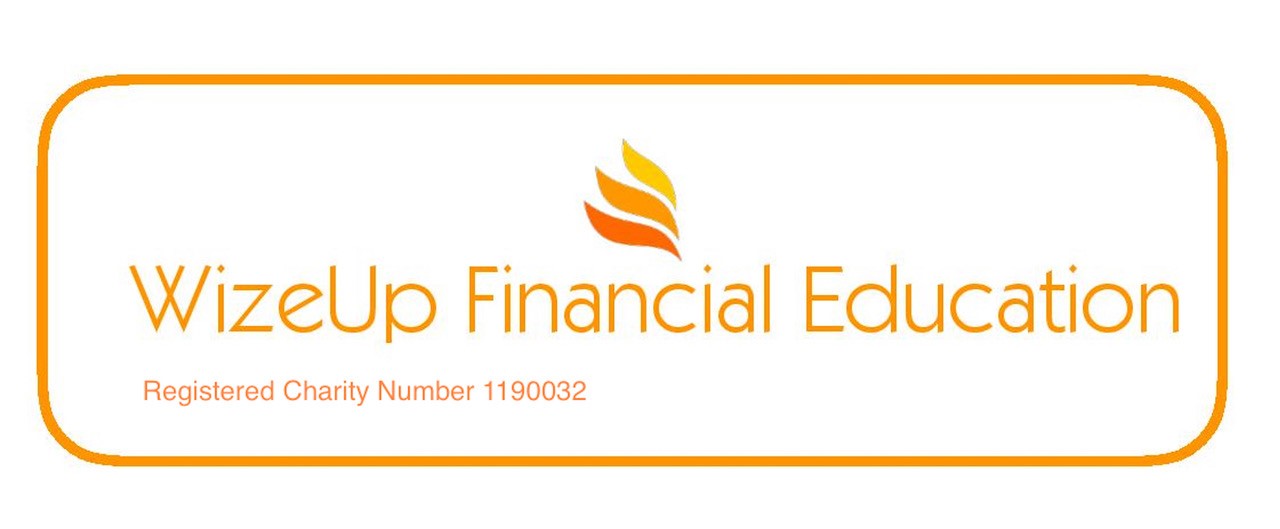 Make Sure You….
Word-process your C.V.
Use a good font - Times, Arial, Verdana are good
Use 12 point with 14 point for headings, use bold sparingly
Keep it to one page
Use an uncluttered layout
Use good English in short, concise sentences. Bullet points are good
WizeUp Financial Education
WizeUp with Jack Petchey
[Speaker Notes: Two ways to get support
Loans - repayable from student loan company (government agency)
Bursaries and scholarships - non repayable from companies, universities]
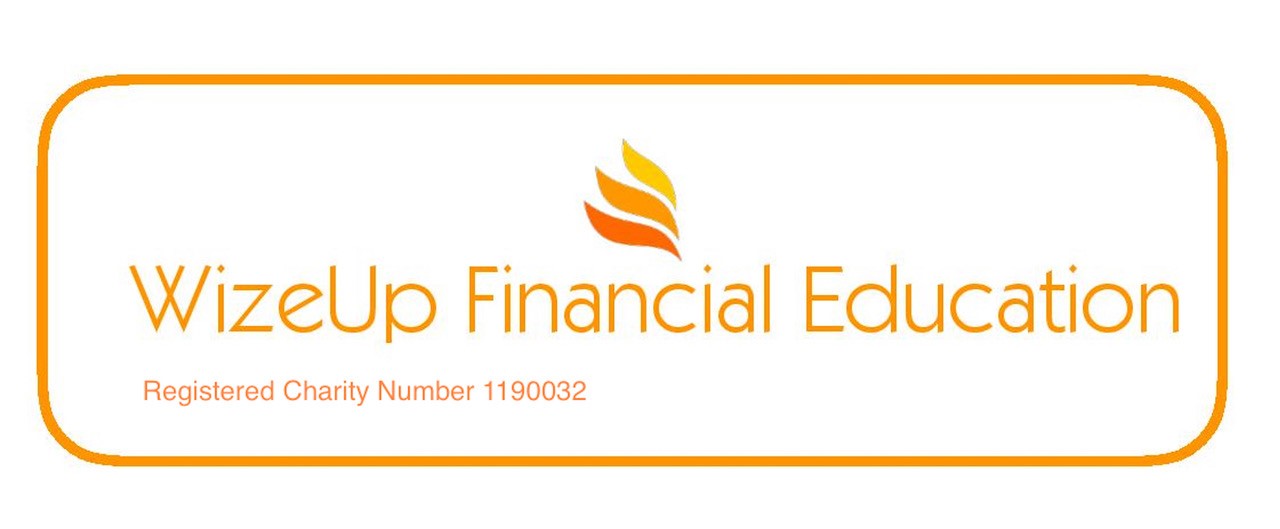 Make Sure You….
Print on good quality A4 white paper
At least 120g/m2
Print in high quality, not draft
WizeUp Financial Education
WizeUp with Jack Petchey
[Speaker Notes: Two ways to get support
Loans - repayable from student loan company (government agency)
Bursaries and scholarships - non repayable from companies, universities]
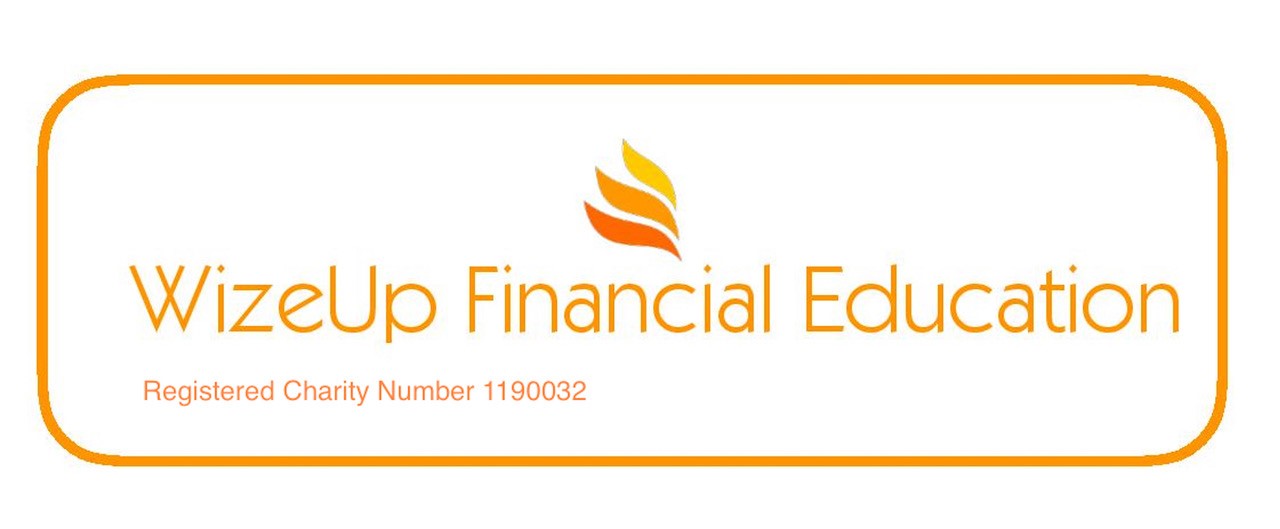 Make Sure You….
Write in reverse chronological order
Put key-words on the left of the page
Focus on skills relevant to the job
Include details of charity or voluntary work
Try to demonstrate teamwork or organisational skills
WizeUp Financial Education
WizeUp with Jack Petchey
[Speaker Notes: Two ways to get support
Loans - repayable from student loan company (government agency)
Bursaries and scholarships - non repayable from companies, universities]
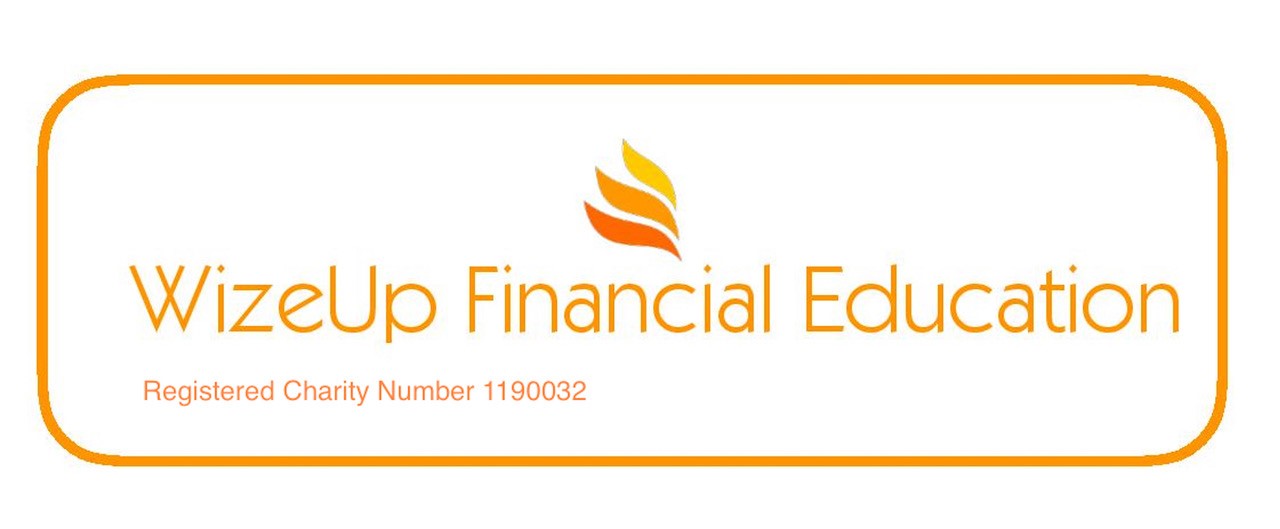 Covering Letter
Always send one with your C.V.
Use good quality paper - at least 120g/m2
Contact information in top right hand corner
Addressee in top left hand corner
3 Short paragraphs
Always address to a person
Date it
WizeUp Financial Education
WizeUp with Jack Petchey
[Speaker Notes: Two ways to get support
Loans - repayable from student loan company (government agency)
Bursaries and scholarships - non repayable from companies, universities]
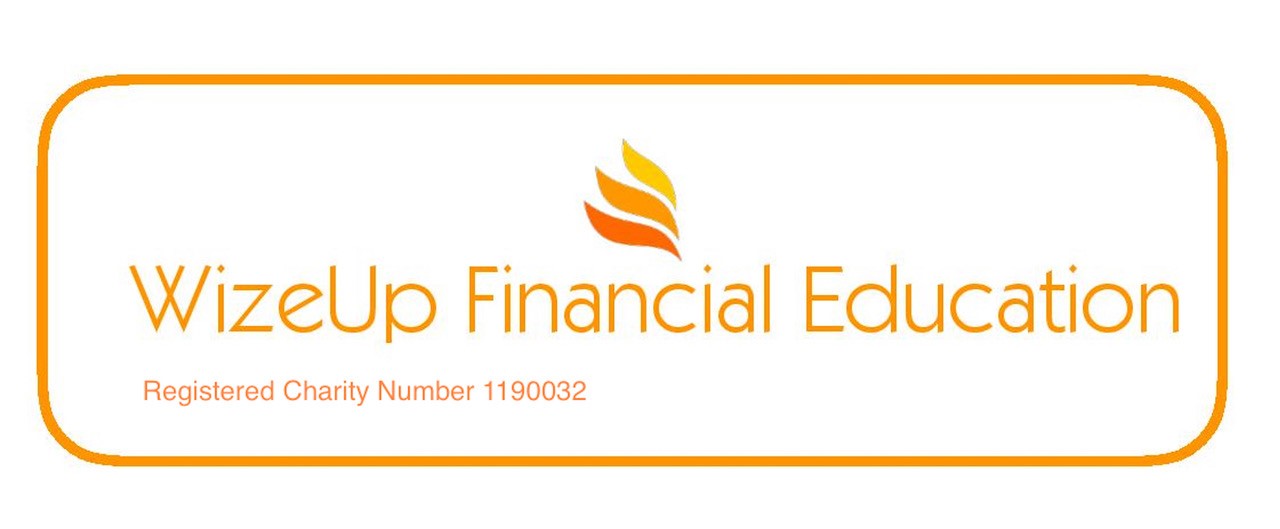 Other Types Of CV
Email
Online form
Video
WizeUp Financial Education
WizeUp with Jack Petchey
[Speaker Notes: Two ways to get support
Loans - repayable from student loan company (government agency)
Bursaries and scholarships - non repayable from companies, universities]